Ing2_pred_10
10. Kubická parabola jako přechodnice

U ČD se používá jako přechodnice
Odvození tvaru je spojeno s odvozením převýšení vnější kolejnice v oblouku




Odvození převýšení vnější kolejnice	

Převýšení se na základě návrhové rychlosti 
	vozidla volí tak, aby se odstředivá síla a 
	tíhová síla vzájemně rušily.

m … 	hmotnost vozidla
g 	…	tíhové zrychlení
O …	odstředivá síla
a …	úhle příčného sklonu koleje
e …	rozchod kolejí
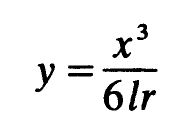 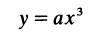 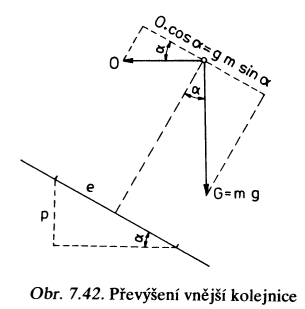 1
Ing2_pred_10
Odvození převýšení vnější kolejnice
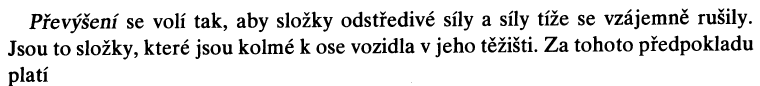 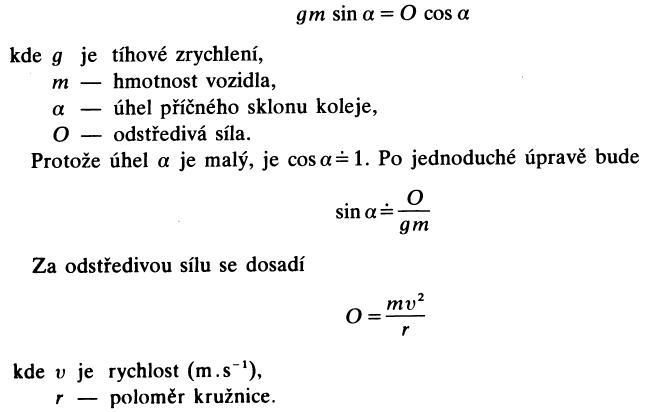 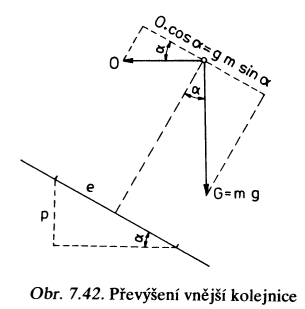 2
Ing2_pred_10
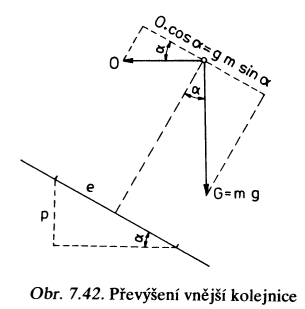 Odvození převýšení vnější kolejnice
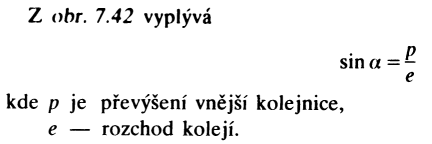 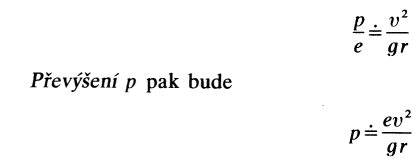 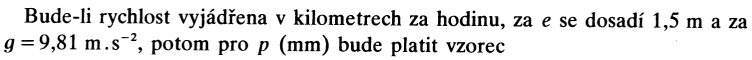 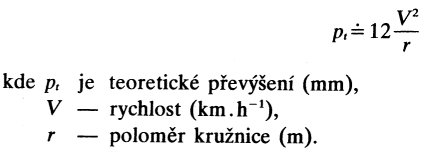 3
Ing2_pred_10
Odvození převýšení vnější kolejnice
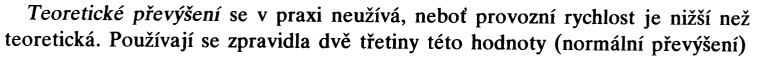 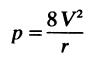 Maximální převýšení je 150 mm.
Převýšení se stanovuje na základě předpokládané rychlosti vozidel vzhledem k opotřebení trati.
4
Ing2_pred_10
Kubická parabola jako přechodnice
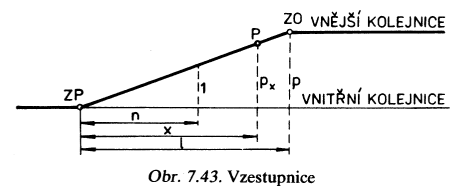 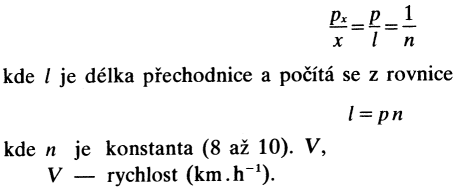 5
Ing2_pred_10
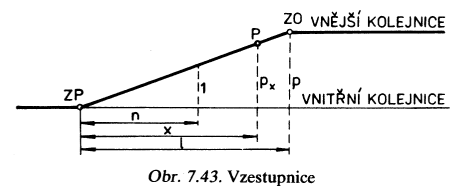 Kubická parabola jako přechodnice
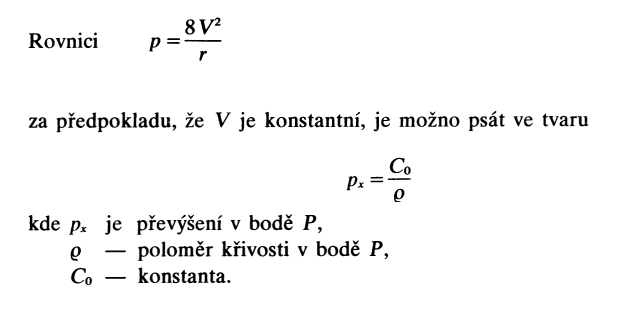 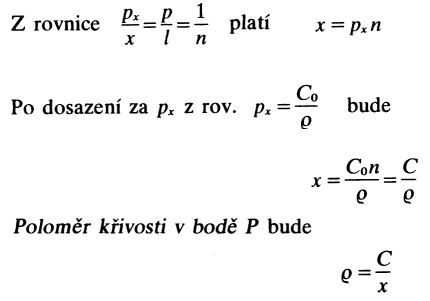 6
Ing2_pred_10
Kubická parabola jako přechodnice
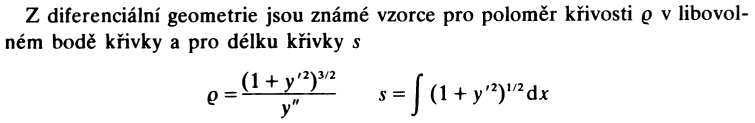 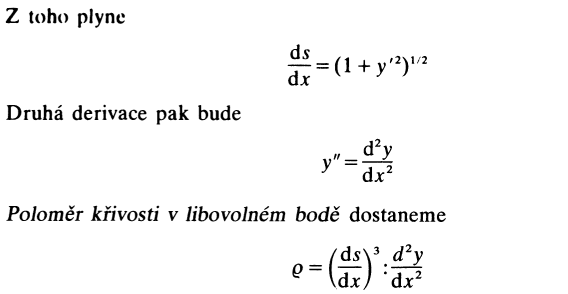 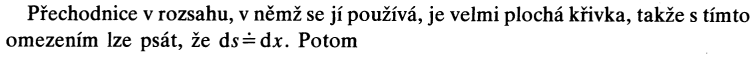 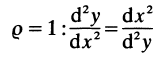 7
Ing2_pred_10
Kubická parabola jako přechodnice
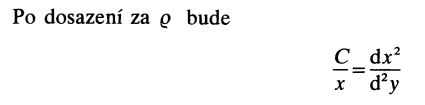 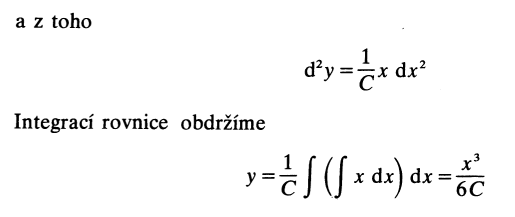 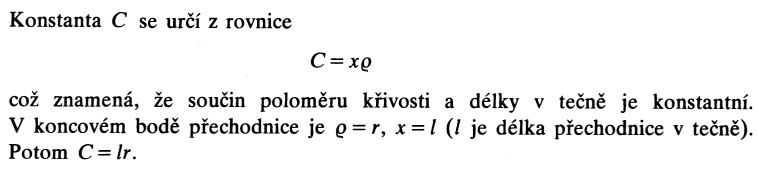 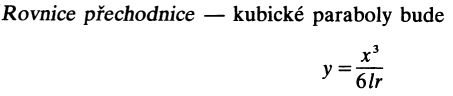 8
Ing2_pred_10
Kubická parabola jako přechodnice
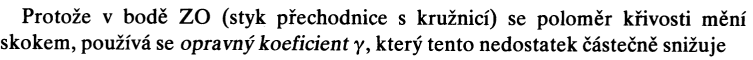 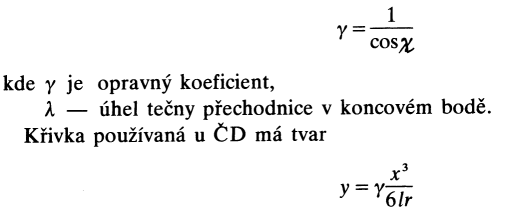 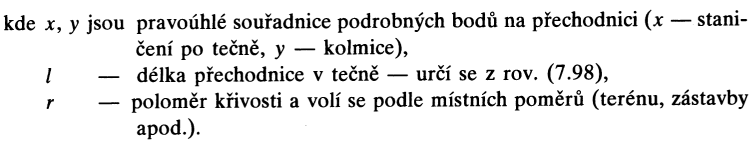 9
Ing2_pred_10
Kubická parabola jako přechodnice
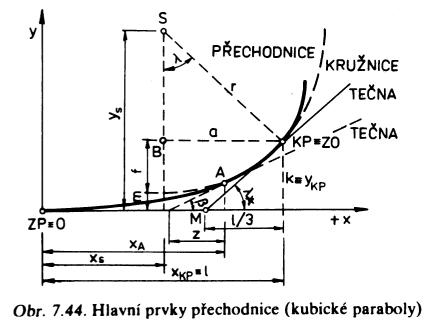 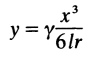 10
Ing2_pred_10
Kubická parabola jako přechodnice
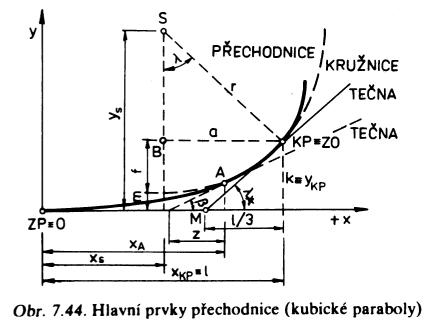 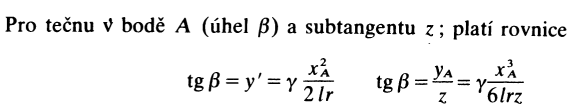 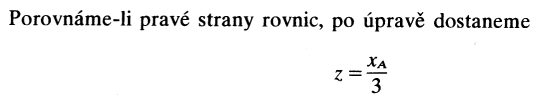 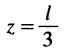 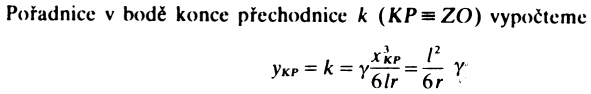 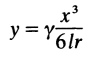 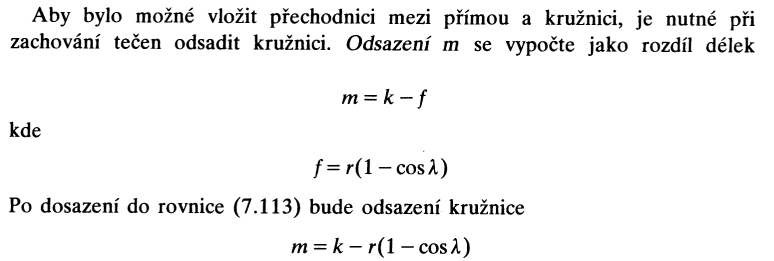 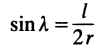 11
Ing2_pred_10
Konec 
12